BYSANTTI
Konstantinos perusti Roomaan uuden pääkaupungin, Konstantinopolin.

Se sijaitsi Bosborin salmen rannalla, Bysantionin kauppapaikalla.
Konstantinos antoi kristityille monia etuja: 
Verohelpotuksia
Rakensi kirkkoja
Rahalahjoitukset
Kirkon hallinnon järjestäminen
Sunnuntai vapaapäiväksi
Bysantista tuli kristinuskon keskus

Se piti yllä hellenististä kulttuuria

(Hellensitinen: monen kulttuurin sekoitus, kreikka pääällimmäisenä)
Bysantista tuli
Talouden
Tieteen
Taiteen ja
Teologian keskus
KAUPPA
Kauppaa mm. slaavien ja viikinkien kanssa
Yhteyksiä Suomeen asti
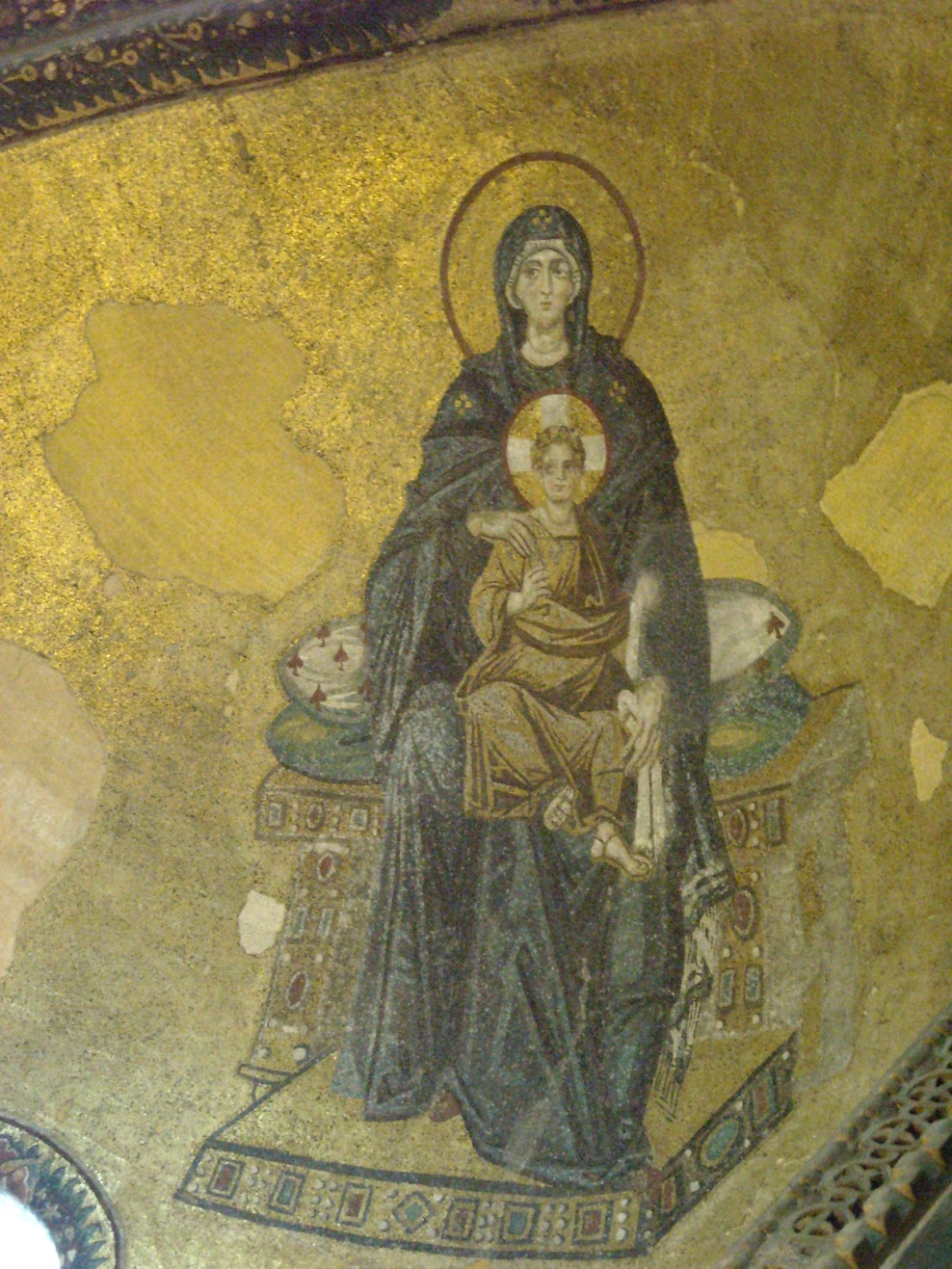 Taide: 
Vaikutteita lännestä
Mosaiikkitekniikka
Ikonitaide erityisesti
Kirkko ja valtio olivat tiiviissä yhteistyössä.

Alettiin puhua ”Bysanttilaisesta sinfoniasta”
Keisarilla oli suuri vaikutusvalta kirkossa.

Toiset pyrkivät vaikuttamaan opillisiinkin kysymyksiin. 


Mm. keisari Leo kielsi ikonien käytön
Kirkon keskuspaikkana oli Hagia Sofian kirkko

Rakennettu 500-luvulla

Hagia Sofia = Pyhän viisauden kirkko
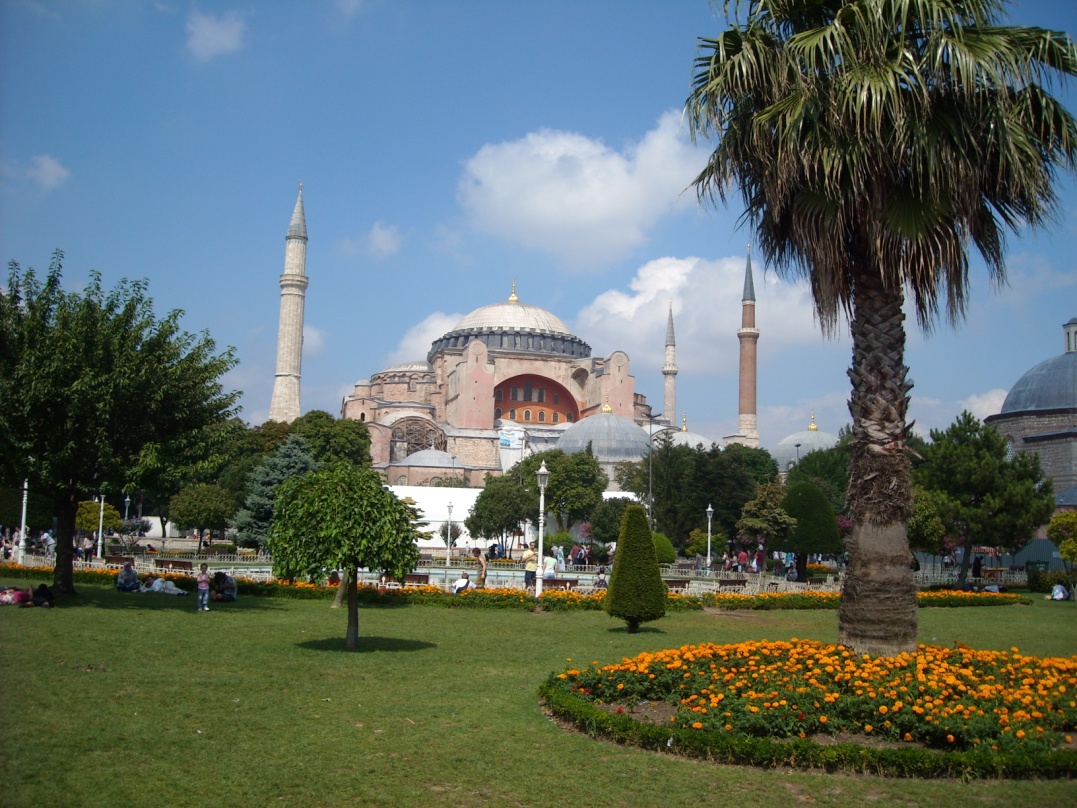 Kirkon jumalanpalveluselämä loi perustan nykyiselle jumalanpalvelukselle.

Hovilla oli siihen vaikutuksensa
Esim. papiston jumalanpalvelus-vaatteissa näkyy Bysantin hovimuoti
Ikonostaasin kuninkaanovet saavat nimityksensä siitä, että keisari sai kulkea niistä.
Kirkkoa johti Konstantinopolin patriarkka

Patriarkan valinnan vahvisti keisari
Vuonna 475 Länsi-Rooma kukistui kansainvaellusten myötä

Imperiumi hajosi

Paavin asema korostui lännessä.
Bysantin kulta-aikaa oli 800-1000 -luvut
Bysantin merkkejä Suomessa
Kaksipäinen kotka Helsingin kauppatorilla.
Bysantin romahdettua Venäjä otti itselleen kolmannen Rooman aseman. Myös kaksipäinen kotka otettiin sen symboliksi.
Joensuun pappisseminaarin harjoittelukirkko on rakennettu bysanttilaisen mallin mukaan sekä koristeltu sisältä bysanttilaisella taiteella, samoin kuin mm. Iisalmen kirkko ja Espoon Tapiolan kirkko tai Lintulan luostarin ikonostaasi.
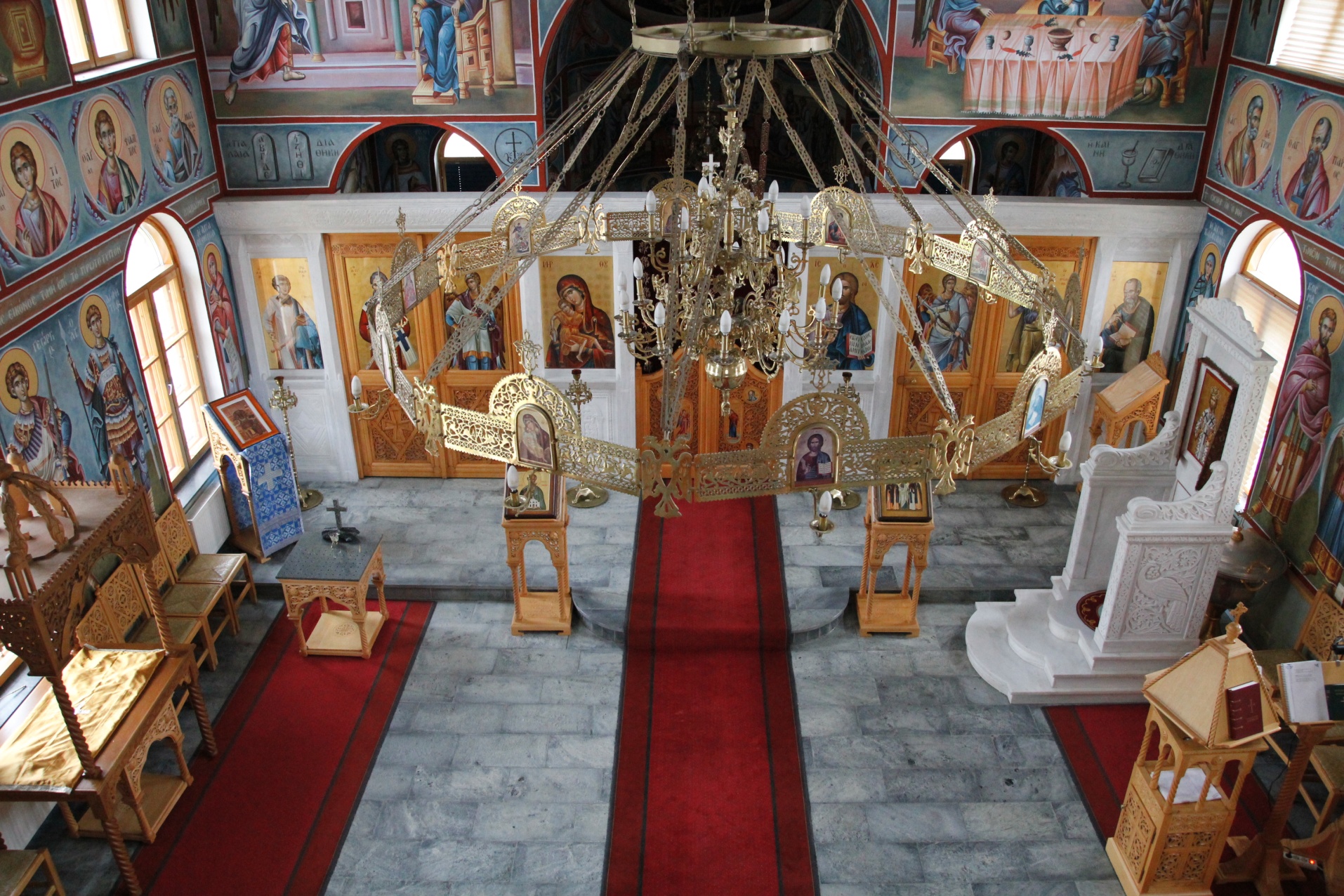